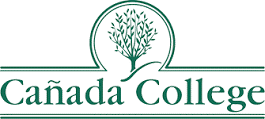 Guided Pathways
Scale of Adoption Report to the California Community College Chancellor’s Office

Presented to the College Planning & Budgeting Council (PBC) on behalf of the Guided Pathways Steering Committee

March 16, 2022
The Four Pillars
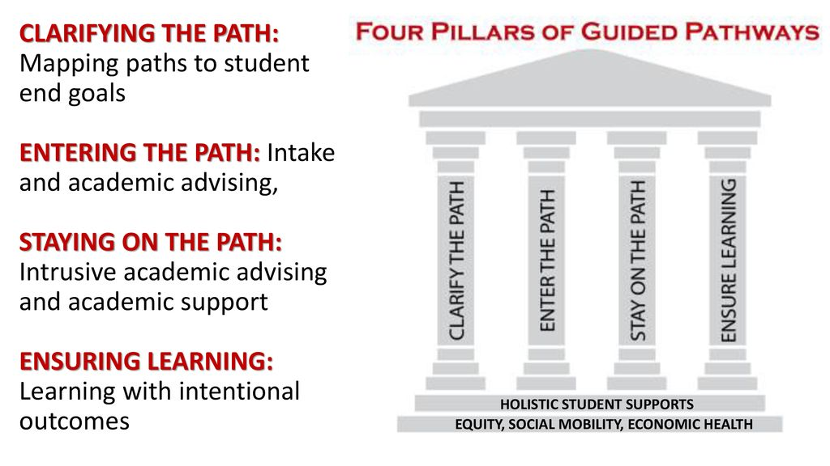 Area I: Clarifying the Path
Clarifying the Path: Mapping Paths to Student End Goals
Programs are organized and marketed in broad, career-focused academic communities.
Math courses are aligned with student’s field of study.
Programs are clearly mapped out for students.
Four Interest Areas
Human Behavior & Culture,
Science & Health
Art, Design & Performance
Business.
Students automatically placed into transfer-level math courses based upon Program of Study. 
SLAM - Math 200
BSTEM - Math 241 & Math 225
All offered with co-requisite support.
Program Mapper
Active and available for all programs.
AT SCALE
Clarifying the Path: Mapping Paths to Student End Goals
Information is provided regarding employment and further education opportunities.
Information is available on Program Mapper and Program Websites.
Search improvements needed to make information easy to access.
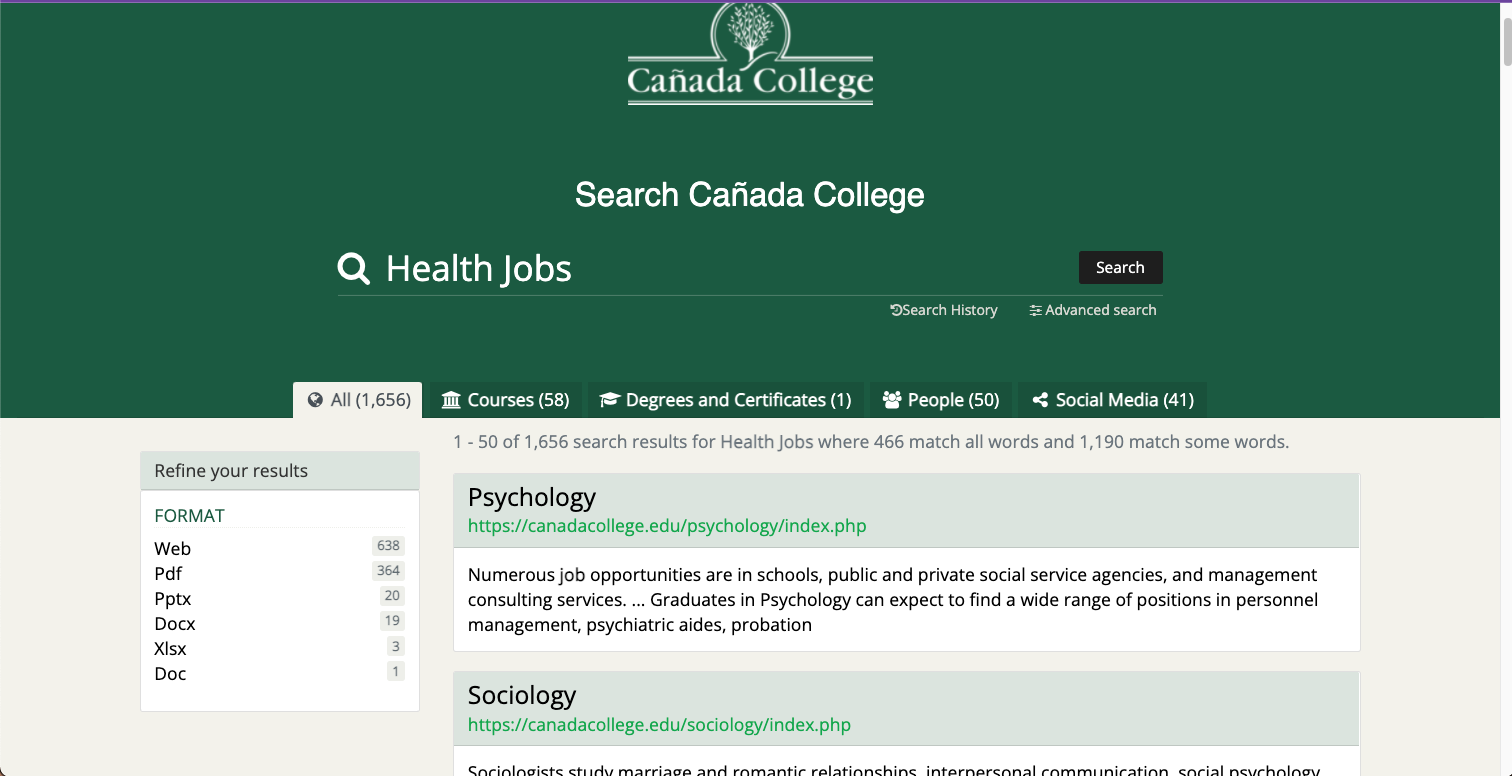 Planning to Scale
Clarifying the Path: Mapping Paths to Student End Goals
Every program is well-designed to prepare students to enter employment and further education.
Employment and Salary Information included in Program Mapper
Have yet to build a college-wide infrastructure
Reorganize Website
Integration into FYE/Colts Con
Faculty Education about Careers related to their service area.
Career Exploration opportunities are available to students throughout their journey
Planning to Scale
Area II: Entering the Path
Entering the Path: Intake and Academic Advising
Special Supports for academically underprepared students. 
Intensive supports for very-poorly prepared students.
Special Supports
Co-requisite Support for “gateway” courses in English and Mathematics
Math and Word Jams
Writing and STEM Centers
Embedded Tutors for each “gateway” course in Math and English.
Intensive Supports
Retention Specialists in each IA
Promise, EOPS, TRIO, STEM & Learning Center, & Puente
Early Alert System
AT SCALE
Entering the Path: Intake and Academic Advising
Work with HS to motivate and prepare students.
Dual-Enrollment director has been hired.
3-year dual enrollment plan with HS district partners.
Scaling in Progress
Area III: Staying on the Path
Staying on Path: Intrusive academic advising and support
Advisors monitor student progress. 
Students can easily monitor progress
College schedules courses as needed by students.
Success Teams for each IA
Retention Specialists
Early Alert System
Degreeworks
Students can monitor their progress. 
Course pattern
Updated and available in catalog.
More can be done to use Student Ed. Plan data to forecast course demand and schedule accordingly
AT SCALE
Staying on Path: Intrusive academic advising and support
Advisors and students are alerted when students fall off their program paths
Early Alert
Faculty Driven alert system
Challenges with coordinating with SKY and CSM Success Teams (supports)
Success Teams
Data is available, but training is necessary for dealing with current data streams.
Scaling in Progress
Area IV: Ensuring Learning
Ensuring Learning: Learning with Intentional Outcomes
Faculty/programs assess learning outcomes for students
Assessments are used to improve teaching and learning throughout program. 
College assess effectiveness of educational practice.
SLO’s are assessed in each program on a regular basis. 
SLO’s inform program review. 
PRIE conduct CCSSE/SENSE surveys
Used to created targeted professional development.
AT SCALE
Ensuring Learning: Learning with Intentional Outcomes
The college assists students document their learning beyond transcripts. 
Students have opportunities to apply and deepen their knowledge.
Faculty leads are documenting and collecting from faculty across disciplines
Portfolios, projects, etc…
Career Education Programs
Need to be scaled across Interest Areas
Scaling in Progress
Ensuring Learning: Learning with Intentional Outcomes
Instruction across programs engages students in active and applied learning. 
Learning outcomes are aligned with further education and employment outcomes.
FLP and COP faculty development programs. 
Need to make programs more stable by removing grant dependence. 
Career & Technical programs align PLO’s to career outcomes. 
Scaling this to other programs could be beneficial.
Planning to Scale
Student Engagement
Student Engagement
Cañada has actively engaged students in the planning and implementation of Guided Pathways. This includes 
“Student Voices” focus group in Fall 2018,
student involvement in the sorting of programs into IA’s,
student input into the redesign of the college website, and
Students helped inform how Success Teams can best support students.
Course Alignment
How is the college exploring alignment of course offerings with student education plans? 
The tool counselors use to create Student Education Plans (SEPs) - Degree Works - was recently thoroughly updated.  Data from these SEPs could be used to help forecast the need for courses and to help enroll students in sections of courses with a cohort (by Interest Area or other special program).
The College/District continue to explore opportunities with Ad Astra to pilot the use of their Course Scheduling Module, which would allow course schedules to be built in a “sandbox” before being published on Web Schedule.  This would allow us to find and resolve course scheduling conflicts across Divisions as well as across the District, potentially.